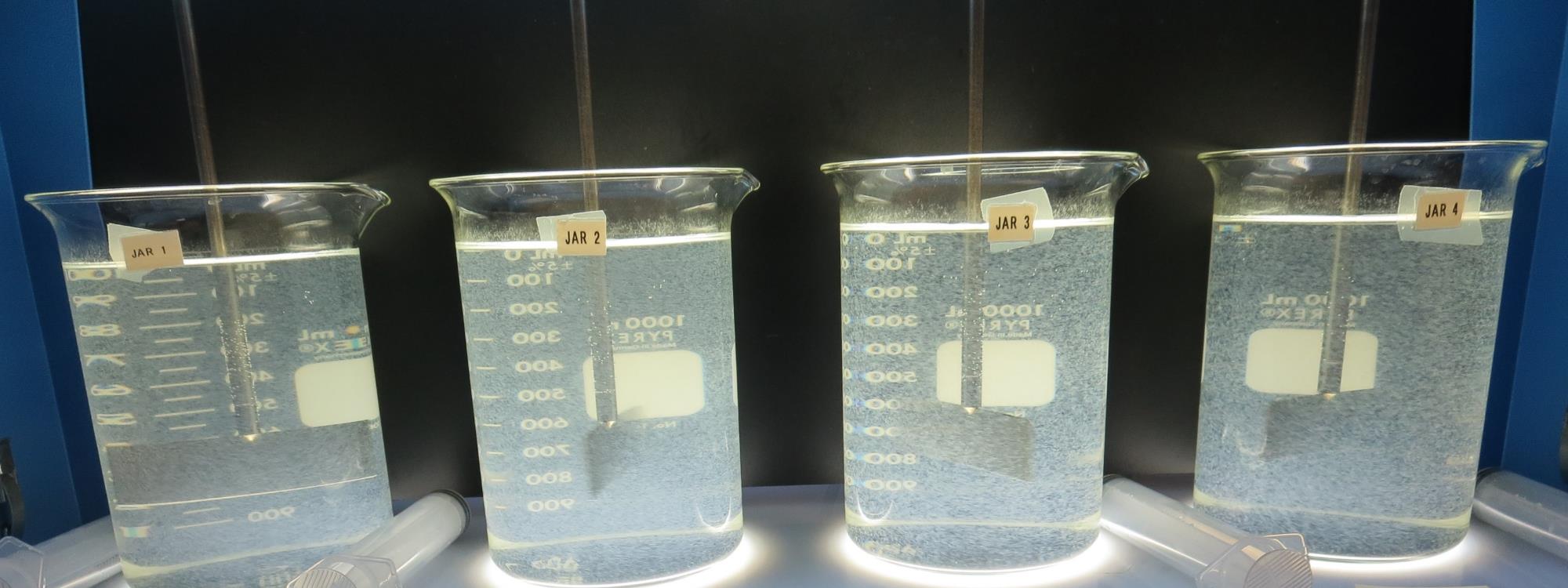 City of American CanyonCA2810005Napa CountyJar Test
by Guy Schott, P.E.
January 8, 2020
Source Water:North Bay Aqueduct
Source Water Characteristics (January 8, 2020)
Turbidity: 6.11 NTU
pH: 7.76
UVT: 64.78%, UVA: 0.189/cm
Filtered (0.4 um filtered)
UVT: 70.2%, UVA: 0.154/cm
Turbidity: 0.14 NTU
Conventional and Membrane Treatment Plants
UVT/UVA
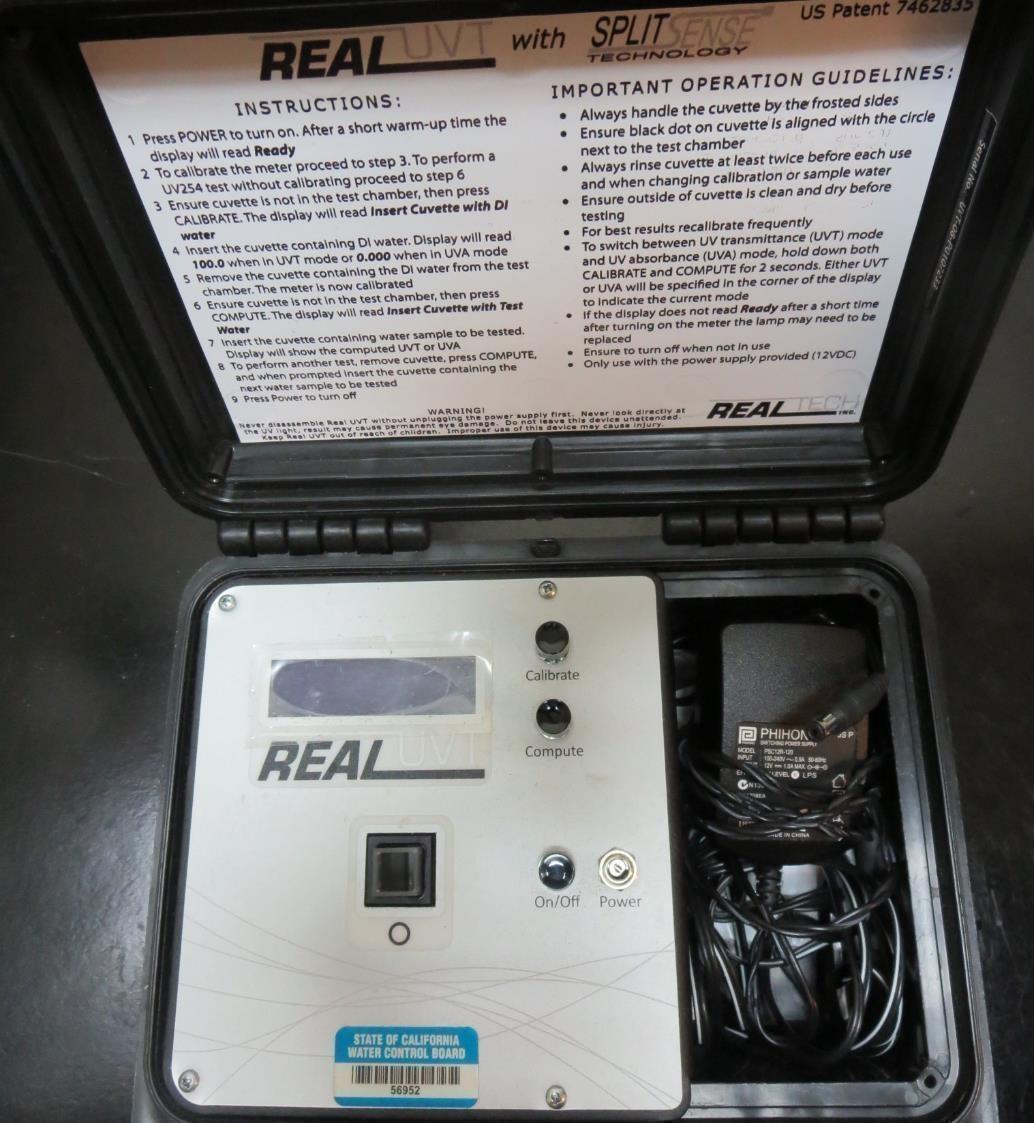 UV transmittance (UVT) is a measurement of the amount of ultraviolet light (commonly at 254 nm due to its germicidal effect) that passes through a water sample compared to the amount of light that passes through a pure water sample. The measurement is expressed as a percentage, % UVT.
%UVT = 10(-UVA) x 100%
UV absorbance (UVA) is calculated as a relative measure of the amount of light absorbed by a water sample compared with the amount of light absorbed by a pure water sample.  
UVA = -log(%UVT/100)
Coagulant Used for Jar Testing
Pro Pac 9800 (NTU Technologies)
50% Aluminum Chlorohydrate (ACH)
50% Water
SG = 1.34
Alum
36.48% Alum
7% H2SO4
SG = 1.3
Laboratory Charge Analyzer
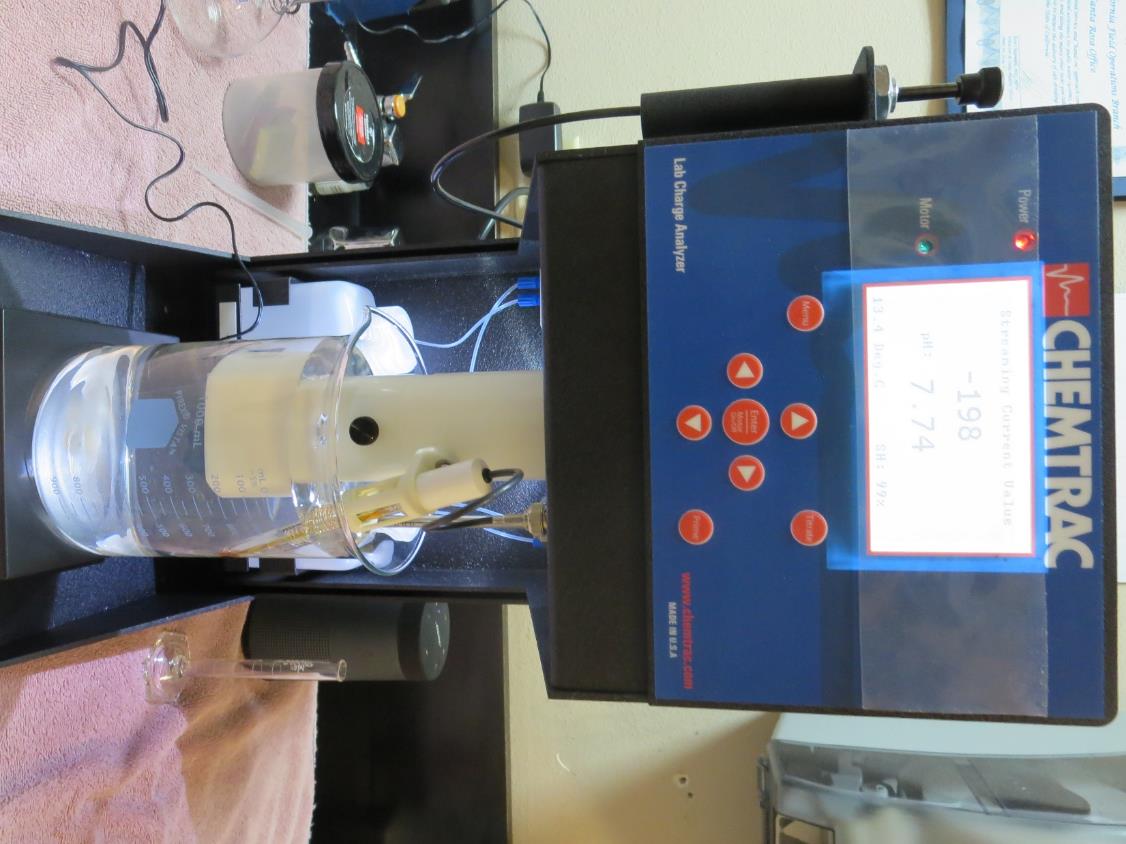 LCA: Used to determine coagulant demand of a source water entering the treatment plant.

Source pH: 7.76

LCA #1 
9800: 44 mg/L as product
pH adjusted to 7.5 w/acidic acid
Coagulant Information
Unless stated otherwise, all coagulant doses are reported as Product (100% strength).  Aluminum Sulfate is reported as Alum.
Preparation of coagulant stock solutions are generally 1.0 and/or 0.1 percent strength using 100 and/or 200 mL volumetric flasks.
Finnpipette F2 variable volume pipette, capacity 100-1000 micro liters is used for stock solution preparation and coagulant aid jar test dosing.
Finnpipette F2 variable volume pipette, capacity 0.5-5 mL is used for primary coagulant jar test dosing.
City of American Canyon: Jar Test 1-4 ResultsFlash Mix 200 RPM (30 sec), Floc 30 RPM (5 minutes)
City of American Canyon: Jar Test 5-8 ResultsFlash Mix 200 RPM (30 sec), Floc 30 RPM (5 minutes)
City of American Canyon: Jar Test 9-12 ResultsFlash Mix 200 RPM (30 sec), Floc 30 RPM (5 minutes)
Jars 1-4 TestFlash Mix 30 Sec (200 RPM)Floc Mix 5 min (30 RPM)Applied Coagulant 9800
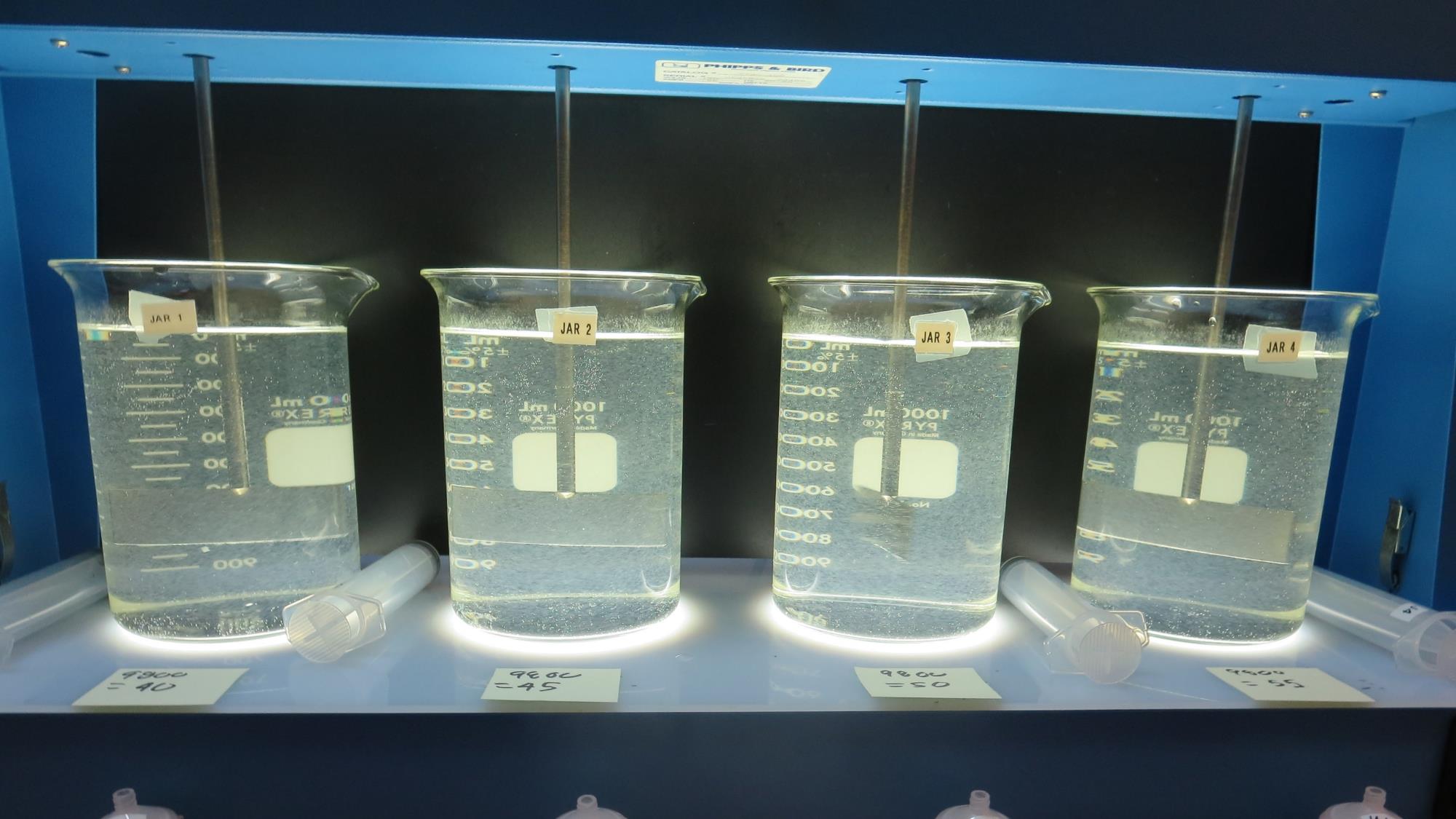 Jars 1-4 Test:  End of 5-minute flocculation (30 RPM) duration.
40 mg/L 9800
Filtrate 0.12 NTU
UVT: 87.8%
UVA: 0.057/cm
UVA Reduction: 63%
Settled: 1.40 NTU
50 mg/L 9800
Filtrate 0.21 NTU
UVT: 87.7%
UVA: 0.057/cm 
UVA Reduction: 63%
Settled: 1.67 NTU
55 mg/L 9800
Filtrate 0.21 NTU
UVT: 88.1%
UVA: 0.055/cm
UVA Reduction: 64.3%
Settled: 1.12 NTU
45 mg/L 9800
Filtrate 0.13 NTU
UVT: 87.7%
UVA: 0.057/cm
UVA Reduction: 63%
Settled: 1.55 NTU
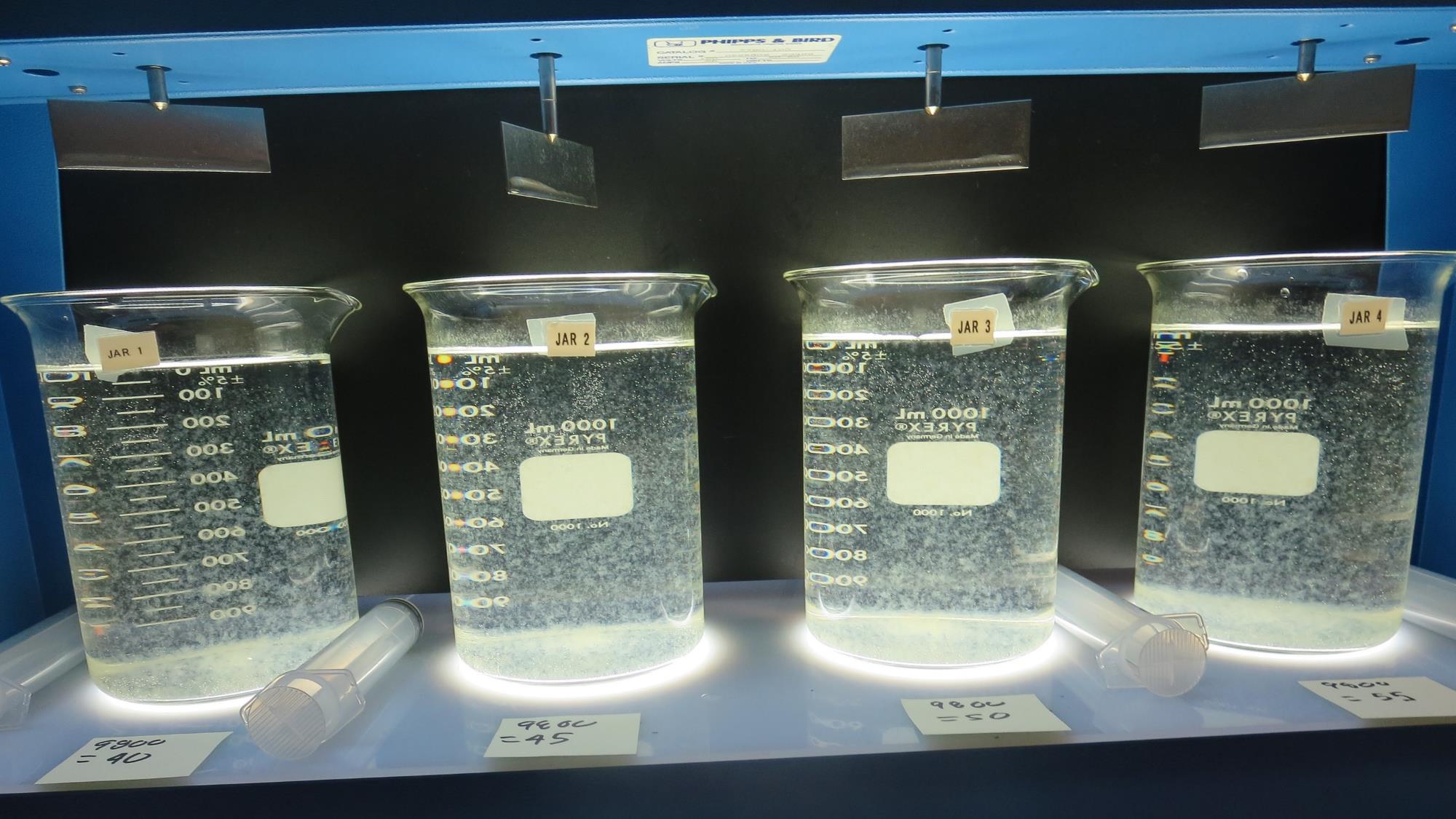 Jars 1-4 Test: After 5 min of settling, 25 mL is syringed for filterability and %UVT/UVA.
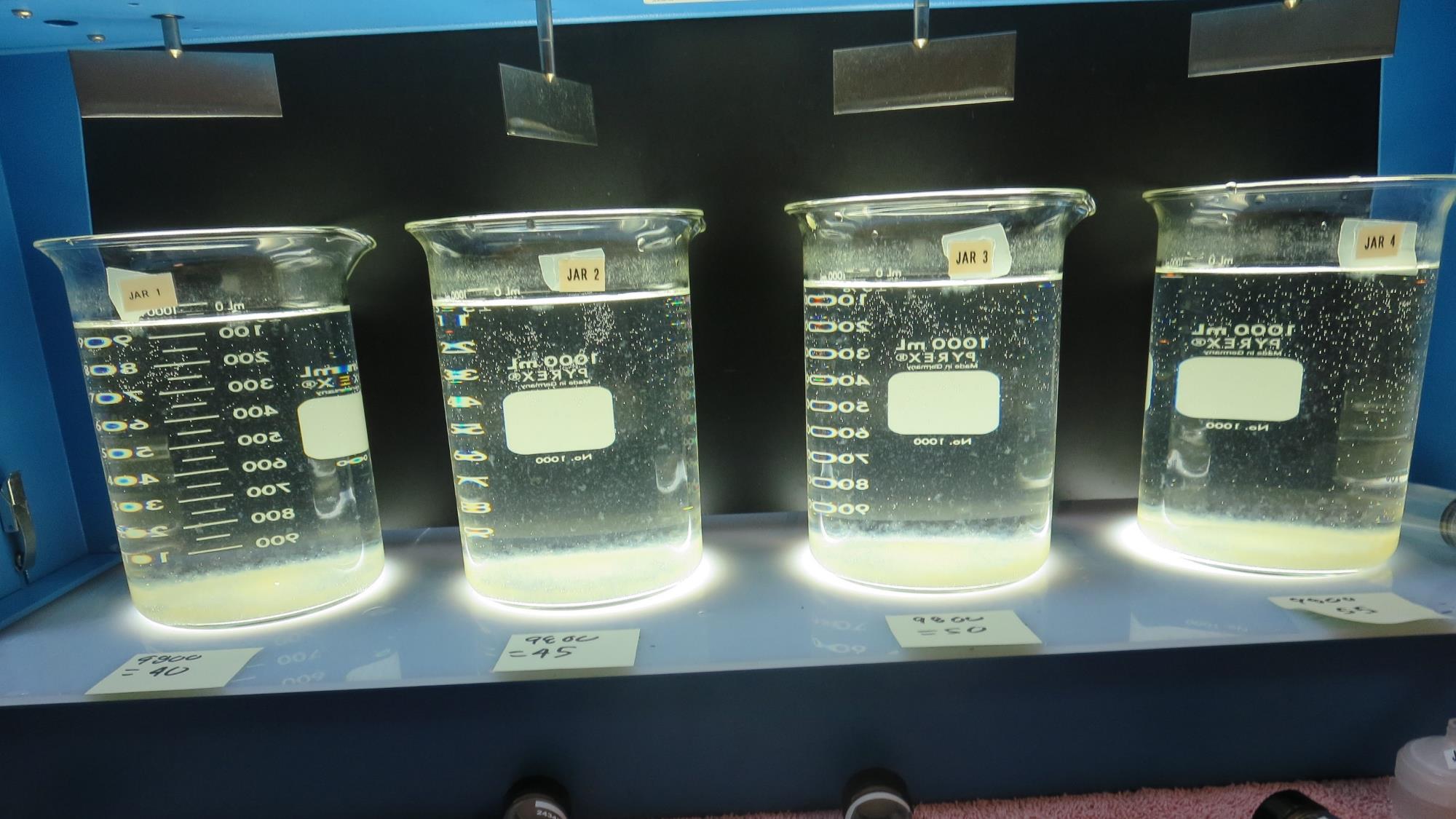 40 mg/L 9800
Filtrate 0.12 NTU
UVT: 87.8%
UVA: 0.057/cm
UVA Reduction: 63%
Settled: 1.40 NTU
50 mg/L 9800
Filtrate 0.21 NTU
UVT: 87.7%
UVA: 0.057/cm 
UVA Reduction: 63%
Settled: 1.67 NTU
55 mg/L 9800
Filtrate 0.21 NTU
UVT: 88.1%
UVA: 0.055/cm
UVA Reduction: 64.3%
Settled: 1.12 NTU
45 mg/L 9800
Filtrate 0.13 NTU
UVT: 87.7%
UVA: 0.057/cm
UVA Reduction: 63%
Settled: 1.55 NTU
Jars 1-4 Test: After 25-minutes of settling, settled water turbidity is taken.
Jars 5-8 TestFlash Mix 30 Sec (200 RPM)Floc Mix 5 min (30 RPM)Applied Coagulant 7% Acid Alum
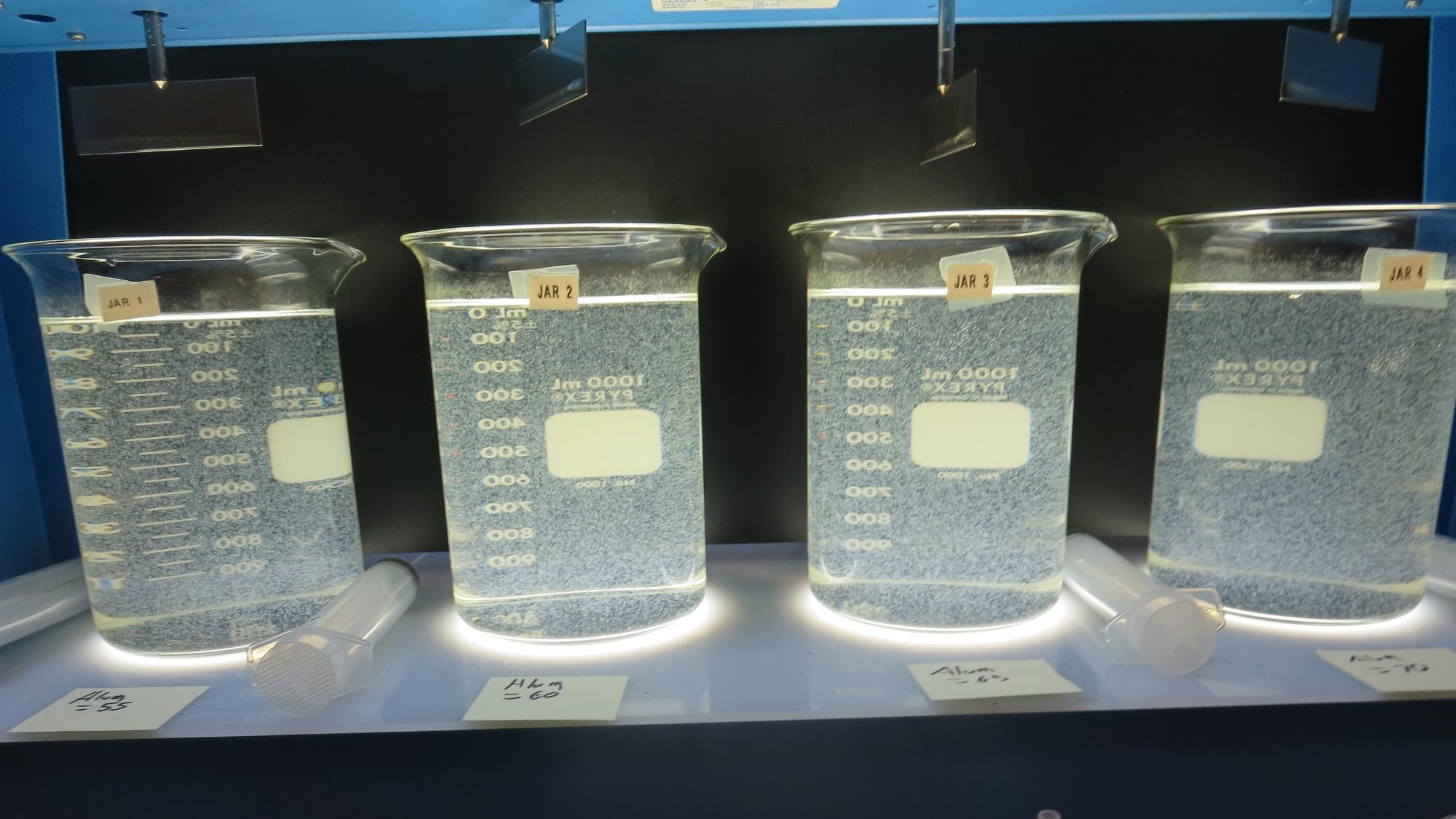 65 mg/L Alum
Filtrate 0.12 NTU
UVT: 88.6%
UVA: 0.053/cm
UVA Reduction: 65.6%
Settled: 2.16 NTU
55 mg/L Alum
Filtrate 0.17 NTU
UVT: 87.6%
UVA: 0.057/cm
UVA Reduction: 63%
Settled: 1.97 NTU
70 mg/L Alum
Filtrate 0.10 NTU
UVT: 89.3%
UVA: 0.049/cm
UVA Reduction: 68.2%
Settled: 2.20 NTU
60 mg/L Alum
Filtrate 0.22 NTU
UVT: 87.7%
UVA: 0.057/cm
UVA Reduction: 63%
Settled: 2.33 NTU
Jars 5-8 Test:  End of 5-minute flocculation (30 RPM) duration.
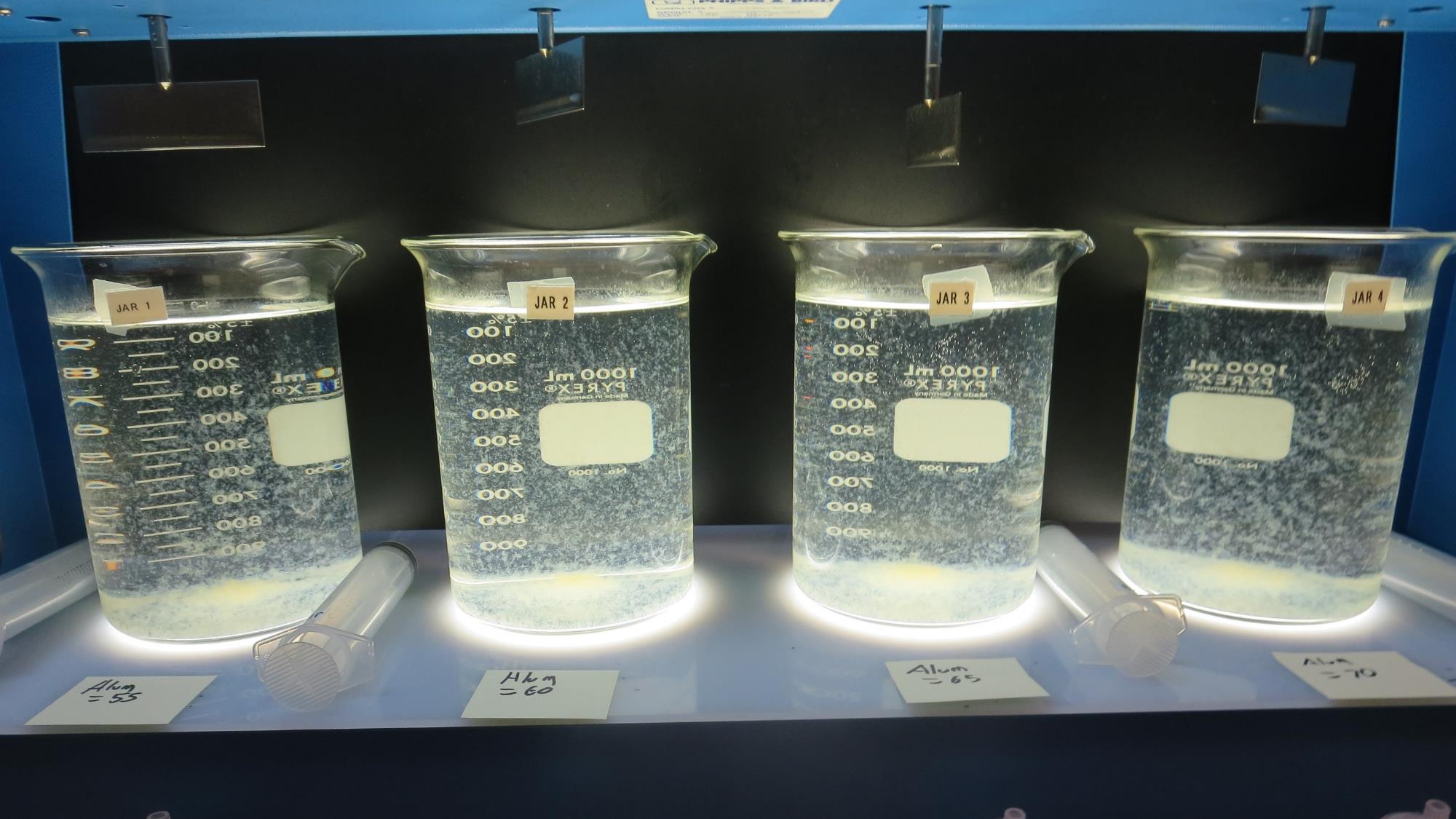 Jars 5-8 Test: After 5 min of settling, 25 mL is syringed for filterability and %UVT/UVA.
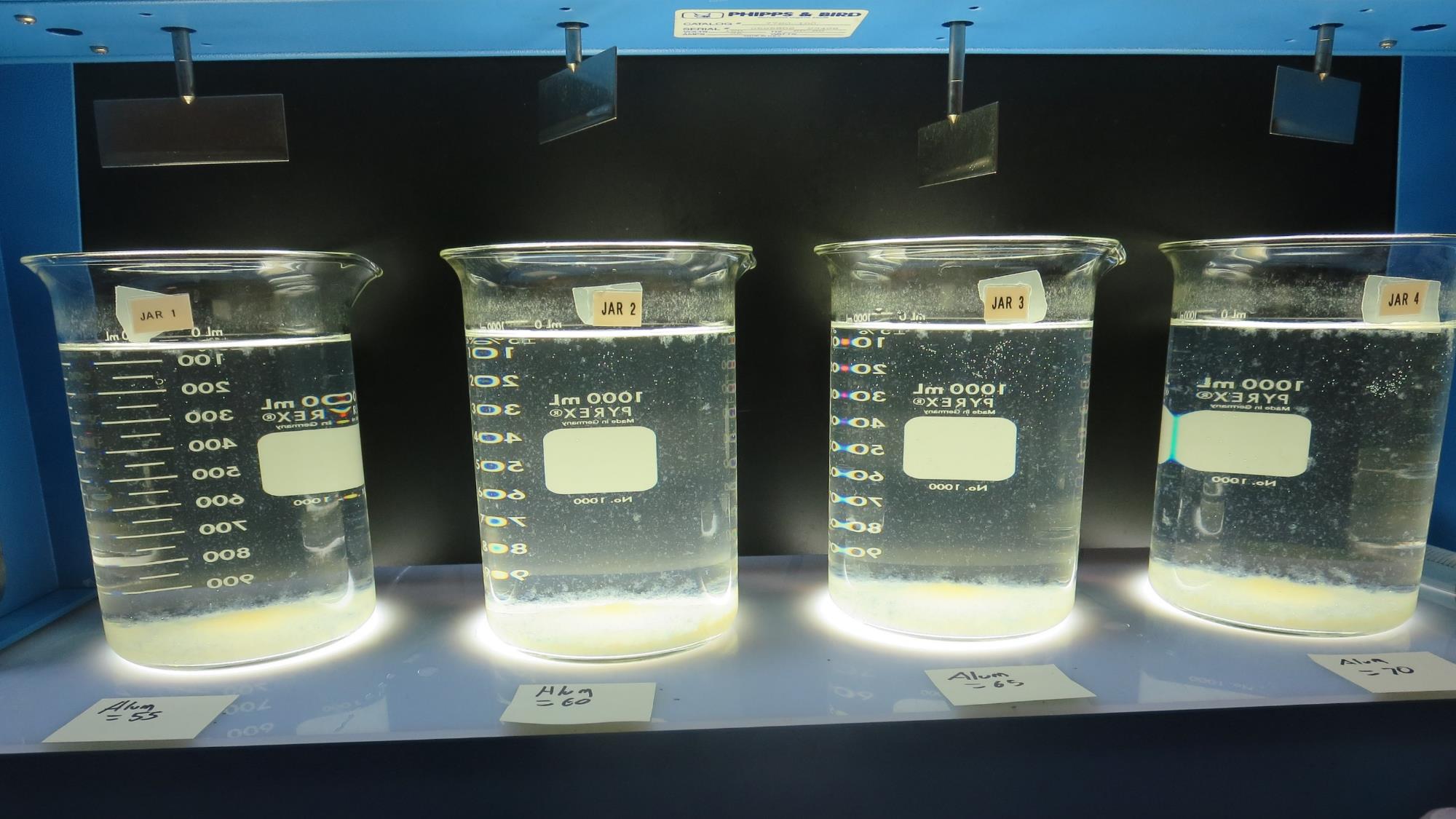 65 mg/L Alum
Filtrate 0.12 NTU
UVT: 88.6%
UVA: 0.053/cm
UVA Reduction: 65.6%
Settled: 2.16 NTU
55 mg/L Alum
Filtrate 0.17 NTU
UVT: 87.6%
UVA: 0.057/cm
UVA Reduction: 63%
Settled: 1.97 NTU
70 mg/L Alum
Filtrate 0.10 NTU
UVT: 89.3%
UVA: 0.049/cm
UVA Reduction: 68.2%
Settled: 2.20 NTU
60 mg/L Alum
Filtrate 0.22 NTU
UVT: 87.7%
UVA: 0.057/cm
UVA Reduction: 63%
Settled: 2.33 NTU
Jars 5-8 Test: After 25-minutes of settling, settled water turbidity is taken.
Jars 9-12 TestFlash Mix 30 Sec (200 RPM)Floc Mix 5 min (30 RPM)Applied Coagulants 98007% Acid Alum
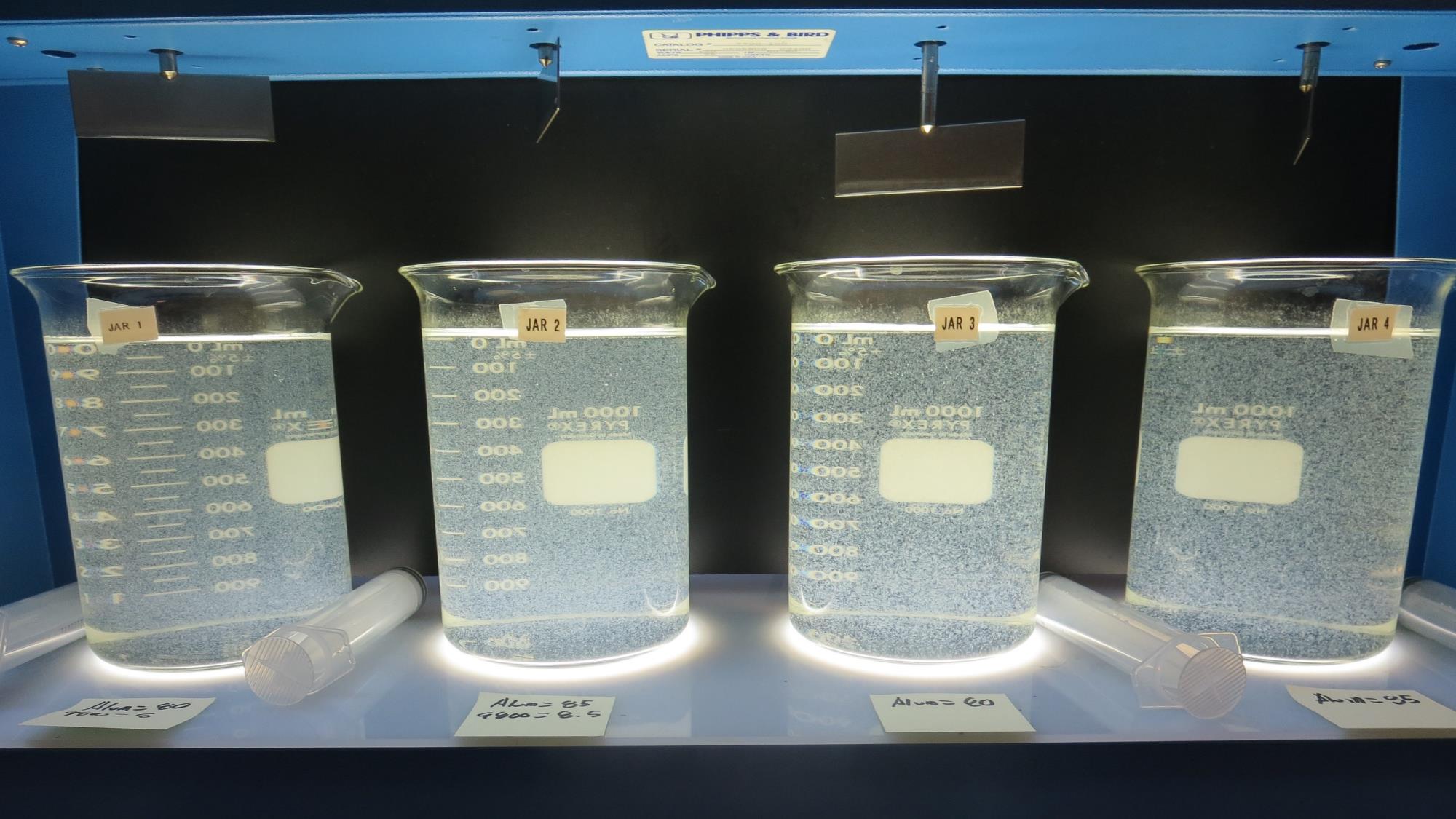 80 mg/L 7% Acid Alum
0 mg/L 9800
Filtrate 0.07 NTU
UVT: 89.6%
UVA: 0.048/cm
UVA Reduction: 68.8%
Settled: 1.96 NTU
85 mg/L 7% Acid Alum
0 mg/L 9800
Filtrate 0.09 NTU
UVT: 89.8%
UVA: 0.047/cm
UVA Reduction: 69.5%
Settled: 1.62 NTU
80 mg/L 7% Acid Alum
8 mg/L 9800
Filtrate 0.12 NTU
UVT: 90.0%
UVA: 0.046/cm
UVA Reduction: 70.1%
Settled: 1.69 NTU
85 mg/L 7% Acid Alum
8.5 mg/L 9800
Filtrate 0.14 NTU
UVT: 90.1%
UVA: 0.045/cm
UVA Reduction: 70.8%
Settled: 1.57 NTU
Jars 9-12 Test:  End of 5-minute flocculation (30 RPM) duration.
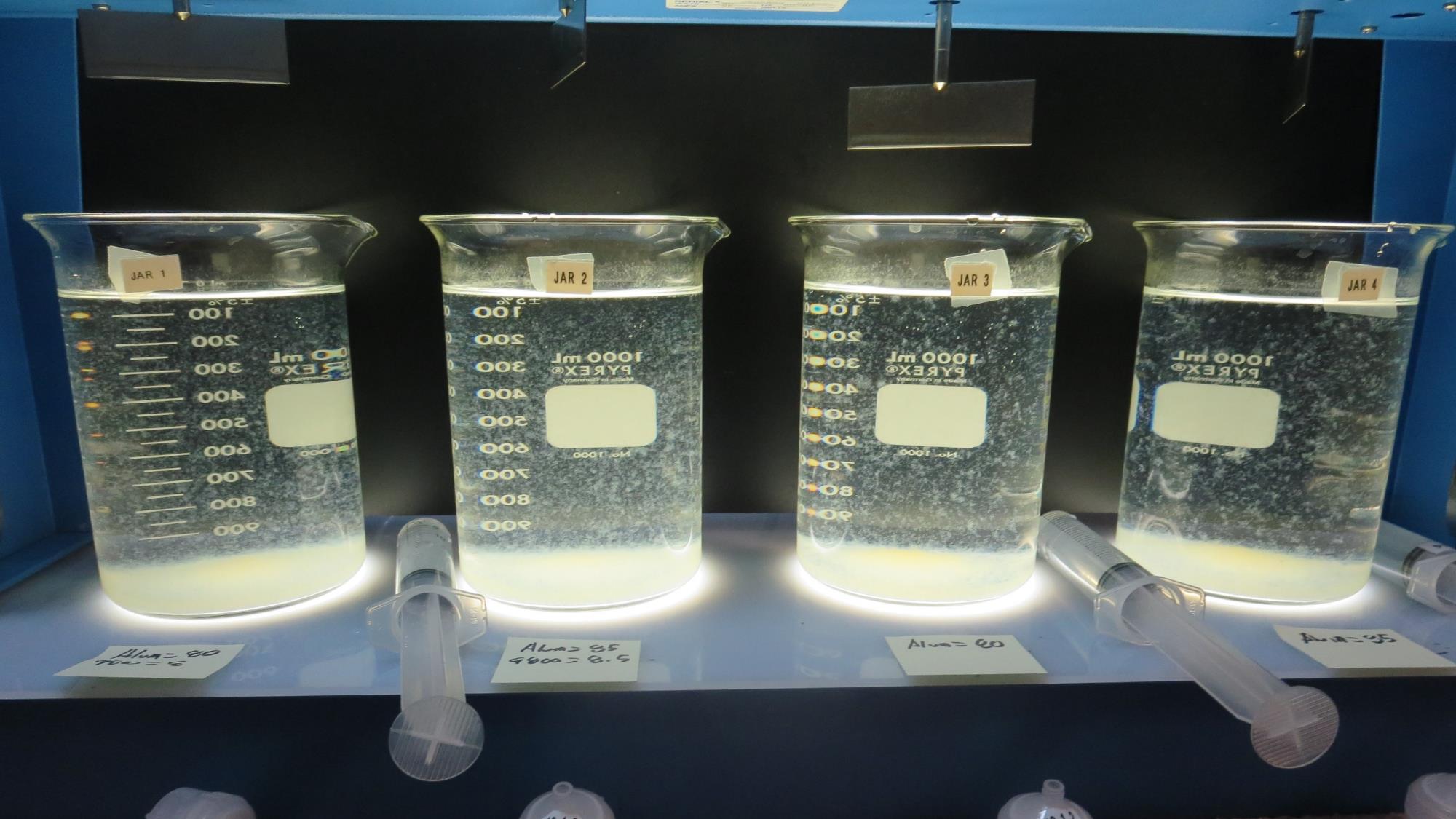 Jars 9-12 Test: After 5 min of settling, 25 mL is syringed for filterability and %UVT/UVA.
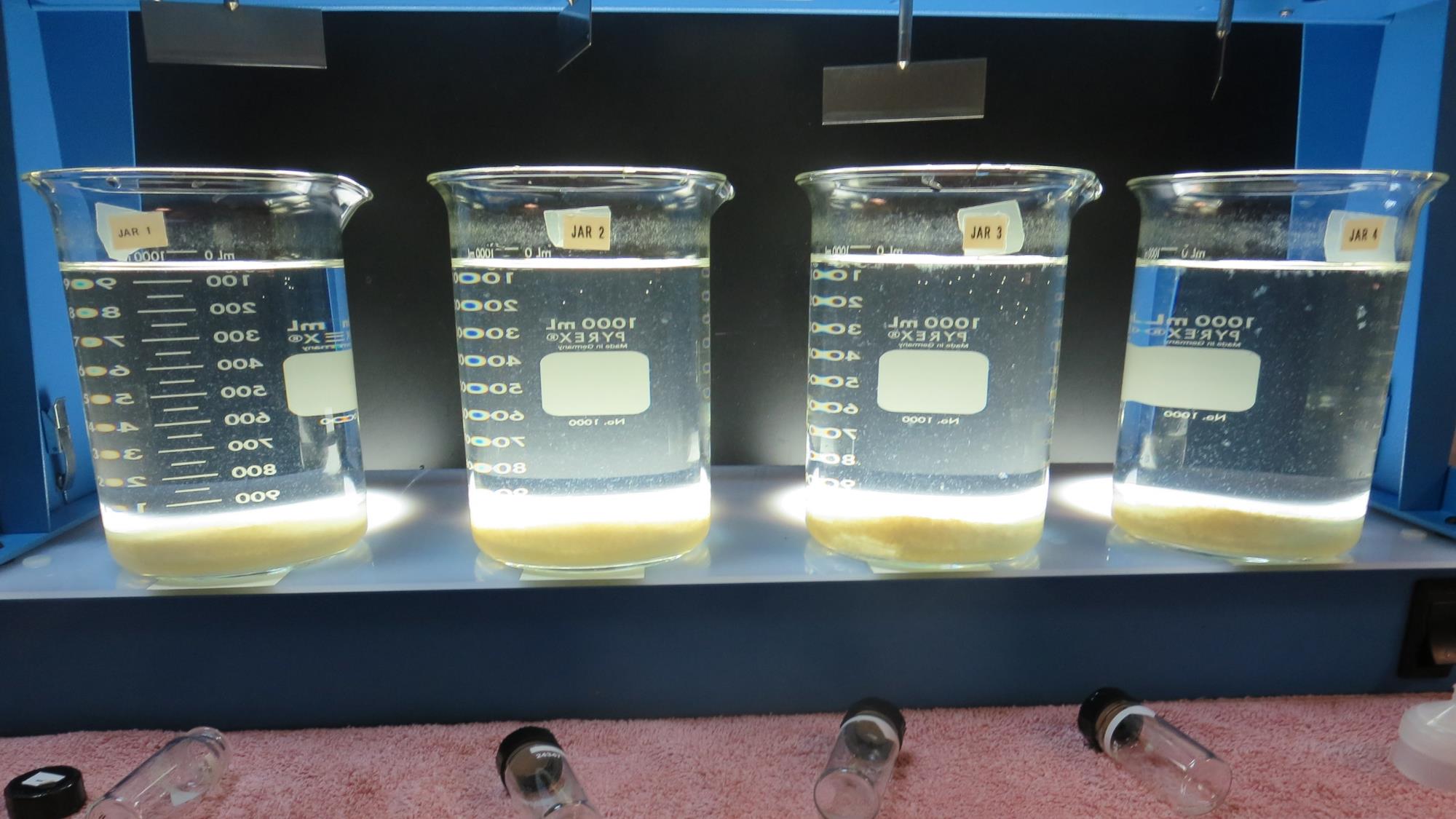 80 mg/L 7% Acid Alum
0 mg/L 9800
Filtrate 0.07 NTU
UVT: 89.6%
UVA: 0.048/cm
UVA Reduction: 68.8%
Settled: 1.96 NTU
85 mg/L 7% Acid Alum
0 mg/L 9800
Filtrate 0.09 NTU
UVT: 89.8%
UVA: 0.047/cm
UVA Reduction: 69.5%
Settled: 1.62 NTU
80 mg/L 7% Acid Alum
8 mg/L 9800
Filtrate 0.12 NTU
UVT: 90.0%
UVA: 0.046/cm
UVA Reduction: 70.1%
Settled: 1.69 NTU
85 mg/L 7% Acid Alum
8.5 mg/L 9800
Filtrate 0.14 NTU
UVT: 90.1%
UVA: 0.045/cm
UVA Reduction: 70.8%
Settled: 1.57 NTU
Jars 9-12 Test: After 35-minutes of settling, settled water turbidity is taken.
Jar Testing for 1-Liter Jars: General Procedures for Most Treatment Plants
Fill jars with source water prior to coagulant injection and set paddle speed at 30 rpm
Add chemicals (i.e., NaOCl, primary coagulant, coagulant aid) to each jar
Flash mix for 15-60 seconds (200 rpm)
Slow mix for 5 minutes (20-30 rpm)
Settled for 5 minutes.   Syringe 25 mL from each jar taken 1-inch below surface (25 mL/12 sec rate)
Filtered through 1.2 um isopore membrane into cuvette drip rate, 15 mL/(50-90 sec)
Measure filtrate turbidity, chlorine residual and %UVT/UVA
Measure settled water turbidity after 25 minutes of total setting
Record all data
Jar TestFilterability Test Equipment
Turbidity Instrument

Syringe w/Luer-Lock Tip, 30 cc 
(part#: 2225800, by Hach)

Swinnex Filter Holder, 25 mm                                   (part#: SX0002500)

Isopore Membrane Filter, 1.2 um absolute 
pore size, 
Φ= 25 mm , thickness: 24 um, 
hydrophilic polycarbonate membrane
(part #: RTTP02500)

Go to Sigma-Aldrich for laboratory supplies  http://www.sigmaaldrich.com/united-states.html
Isopore Membrane Information
Isopore Membrane Background Information
The Isopore membrane is a polycarbonate, track-etched screen filter recommended for all analyses in which the sample is viewed on the surface of the membrane. The Isopore membrane is composed of polycarbonate film, which has a smooth, glass-like surface for clearer sample observation. The unique manufacturing process of the membrane ensures a precise pore diameter and a consistent pore size for accurate separation of samples by size. Matched-weight filters are not usually required because of low, constant tar and ash weights.Features & Benefits:Membrane structure retains particles on the surface, simplifying counting and analysis
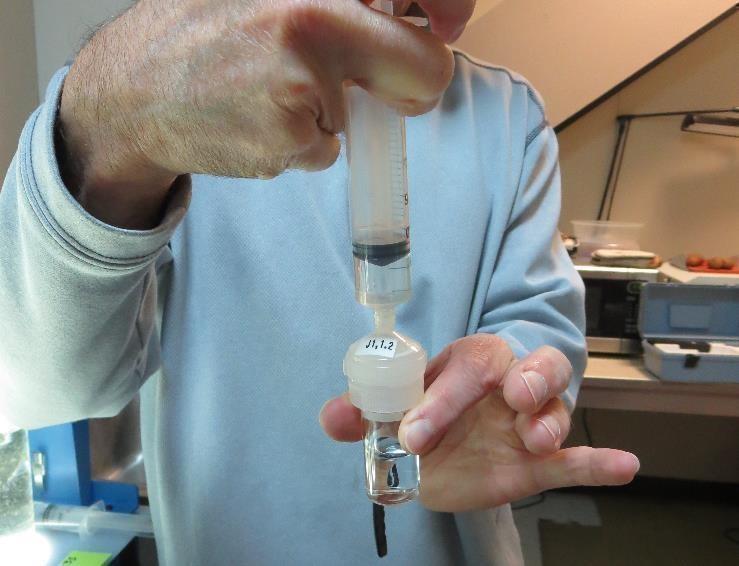 Jar Test - Filterability Test
Syringe ~ 25 mL from jar (after 5-minutes of settling)
Filter-to-waste 3-5 mL
Filter directly into clean cuvette
Measure turbidity 
Note: Take several readings before recording final NTU results.  Micro bubbles can adhere to glass causing false NTU readings.  To remove bubbles, tilt cuvette up to 90 degrees.
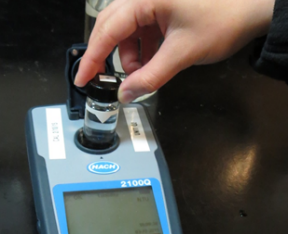 Contact
Guy Schott, P.E.
State Water Resources Control Board
Division of Drinking Water
Santa Rosa, CA
Go to Stock Solution/Dose calculations/Jar Test Results for tools to download
www.waterboards.ca.gov/drinking_water/programs/districts/mendocino_district.html
Email: Guy Schott - Guy.Schott@waterboards.ca.gov
Office Number: 707-576-2732
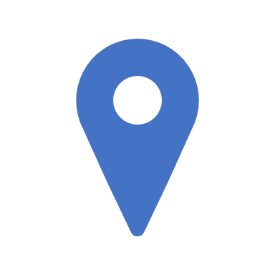